Universidade de São Paulo
Instituto de Astronomia, Geofísica e Ciências Atmosféricas - IAG



Preparação Pedagógica – AGG5900-1 / 2012




Estratégia de Ensinagem : SEMINÁRIO


George José Martins Zilioti

Ivon Wilson da Silva Júnior
UM POUCO DE HISTÓRIA
Ilíada, Homero, as mais antigas obras de ficção do mundo, foram escritas cerca de 500 anos após a queda de Tróia, e Homero foi “a principal fonte da cultura grega clássica, legando-nos a língua atitude que caracterizariam a civilização”. Cromer (1997).

Debate aberto em assembléias.
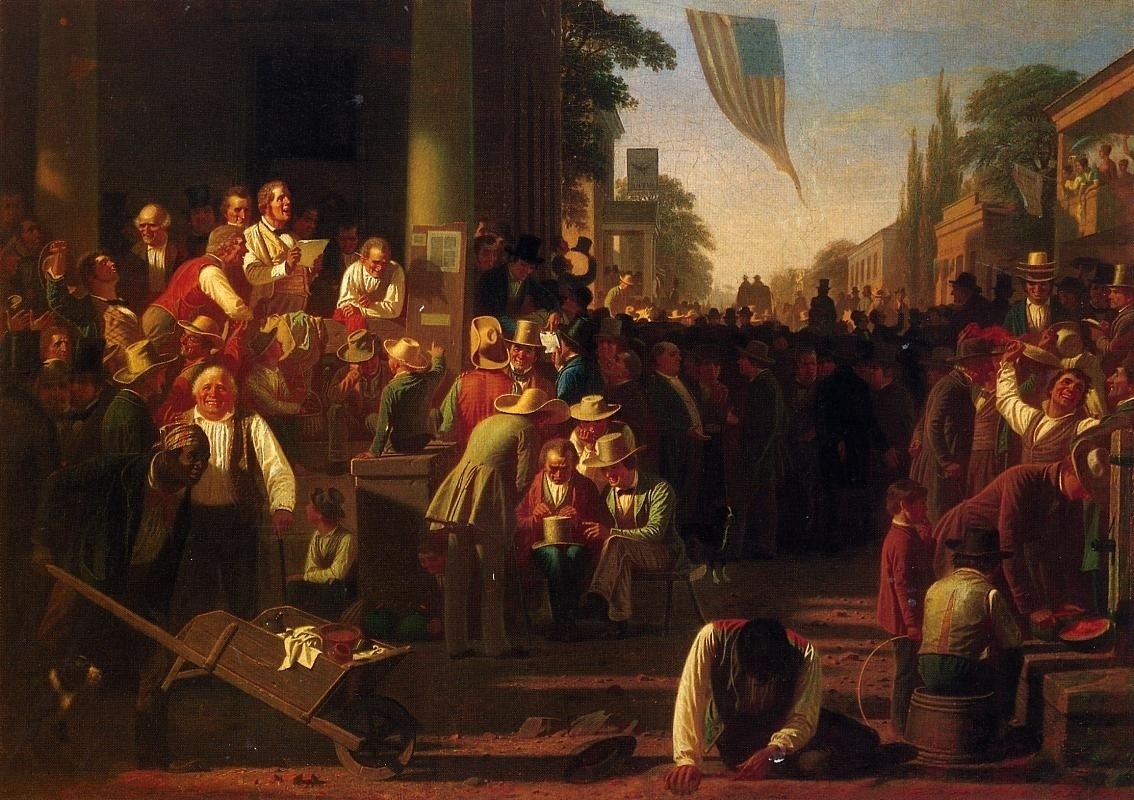 O veredito do Povo - George Caleb Binghan, 1854.
UM POUCO DE HISTÓRIA
Com a experiência iniciada pela Igreja Católica, o uso de seminários foi ampliado para diversas áreas, incluindo instituições de ensino, e em sentido mais amplo, um centro de criação ou de produção intelectual.

Rumores de surgimento nas universidades da Alemanha no Século XVII.
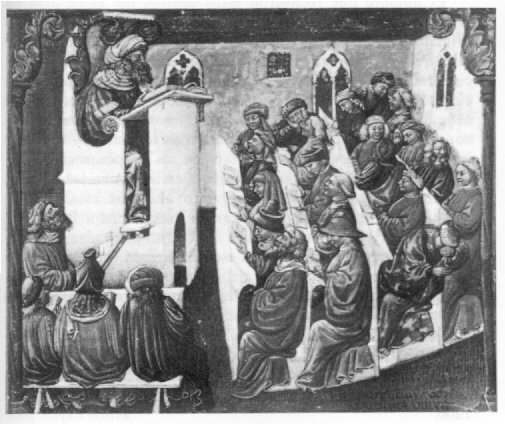 ATUALMENTE....
Os estudantes em volta de uma mesa, coordenada pelo professor, comentavam os textos escolhidos e, durante a reunião, surgiam divergências de interpretação dos textos, bem como opiniões e réplicas. O clima é de uma animada conversa.
(Martin, 1985)

                 Espaço em que as idéias devem germinar ou ser semeadas.















Tendo como princípio que ensinar não é transferir conhecimentos, mas sim criar possibilidades para a sua própria produção ou a sua construção (Freire, 1996).
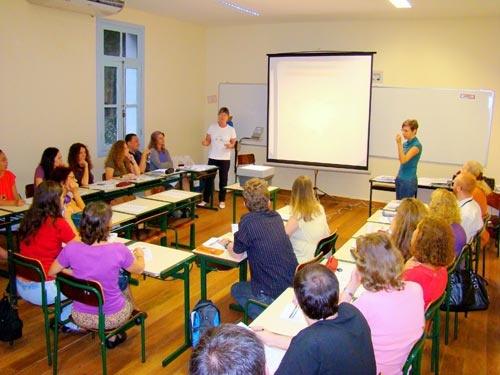 O QUE O SEMINÁRIO NÃO PODE SER...
(Slides Profa .Cristina)
O QUE O SEMINÁRIO NÃO PODE SER...
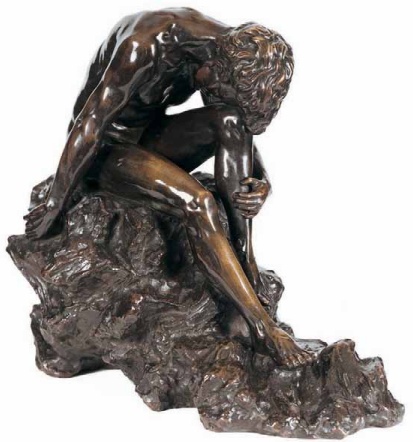 (Pensador, 1890. Claire Jeanne Roberte)
DEFINIÇÕES, ETIMOLOGIA
Seminário, do latim Seminarium, significa  sementeira (“viveiro de sementes”). “Lugar onde as idéias são semeadas e germinadas”. Onde há exposição seguida de debates por um grupo de estudo sobre temas específicos científicos ou culturais.



Estabelecimento em que se preparam pessoas destinadas ao estado eclesiástico.  
Departamento eclesiástico em que se ensaiam os elementos de um coro. 
Congresso científico ou cultural, com exposição seguida de debates. 
Aula de nível universitário com exposição e discussão de temas específicos. 
(Dicionário Aurélio)
POR QUE ???
Metodologia de avaliação criativa!!!!

CARACTERÍSTICAS GERAIS:
 Relação dialógica
 Criação de espaço para pergunta, a dúvida e a problematização
 Aluno: sujeito ativo da aprendizagem
 Relação teórica-prática
 Conscientização do tema
OBJETIVOS
Reflexão aprofundada do problema
 Análise mais rigorosa e radical do texto ou tema
 Leitura com a perspectiva de julgamento e de crítica
 Discutir a problemática presente explícita ou implícita do texto

Promover as competências necessárias para desenvolver a capacidade de investigação, de síntese, análise e crítica.
OPERAÇÕES DE PENSAMENTO
Análise

Interpretação

Crítica

Levantamento de hipóteses

Busca de suposições

Organização de dados

Comparação
DINÂMICA DO SEMINÁRIO
Ao professor(estrategista) cabe:

 Escolher um tema geral, do qual cada estudante escolherá um sub-tema proposto.
 Organizar o calendário das atividades.
 Orientar os alunos a respeito do tema, fornecendo bibliografia adequada ou indicando pessoas/instituições para a pesquisa.
Organização do espaço para as apresentações e discussões.
DINÂMICA DO SEMINÁRIO
Aos grupos cabem:
Escolher o subtema.

 Obter as informações, dados, por intermédio de pesquisas, levantamentos, leituras, entrevistas.

 Ler a bibliografia sugerida e estudar previamente.

 Escolher os relatores e comentaristas.

 Providenciar os materiais, apresentações, slides, datashow.
EQUÍVOCOS NA UTILIZAÇÃO DO SEMINÁRIO
Quando não há a preparação de todos os componentes do seminário.

Risco de ser transformado em aula expositiva.

Extrema divisão do trabalho “em partes”.

Deter-se em superficialidades.

Professor somente assiste, sem fazer intervenções.
AVALIAÇÃO
Os indivíduos ou grupos são avaliados mas também são avaliadores.

Devem ser utilizados critérios adequados.

Alguns critérios sugeridos:

Clareza e coerência na apresentação.
Domínio do conteúdo apresentado.
Participação do grupo durante exposição.
Utilização de dinâmica e recursos audiovisuais.
Relatório final em forma de resumo.
AVALIAÇÃO DA EXPOSIÇÃO E DEBATE
Partes da apresentação
 Introdução
 Desenvolvimento
 Conclusão

Comunicação e expressão corporal
 Persuasão
 Nível de atenção
 Auto-confiança
AVALIAÇÃO DA EXPOSIÇÃO E DEBATE
PERSUASÃO
AVALIAÇÃO DA EXPOSIÇÃO E DEBATE
ATENÇÃO
AVALIAÇÃO DA EXPOSIÇÃO E DEBATE
AUTO-CONFIANÇA
AVALIAÇÃO DA EXPOSIÇÃO E DEBATE
QUANTIFICAÇÃO DO DESEMPENHO
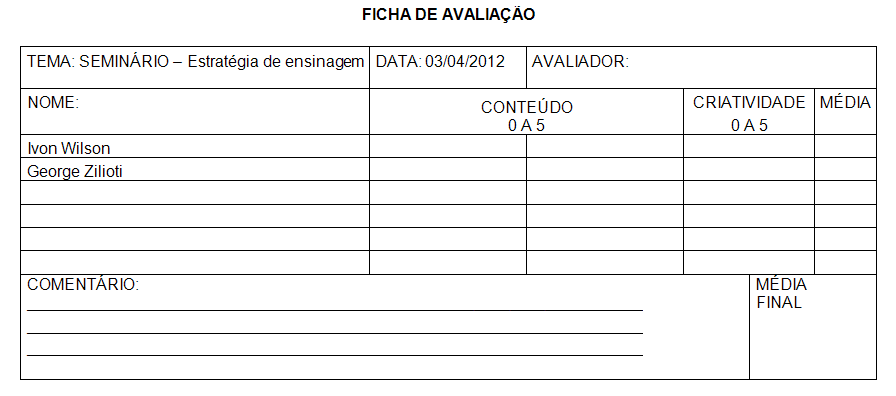 NÃO SÃO A MESMA “COISA”....
Seminário:
Do latim seminarium , significa sementeira (“viveiro de sementes”).
“Lugar onde as idéias são semeadas e germinadas”.

Simpósio:

Do grego sympotein ("beber junto").

O que era o simpósio? Não era um jantar, era um ‘após o jantar’. Depois de jantar juntas, as pessoas eminentes permaneciam sentadas ao redor da mesa; as mulheres iam embora , entravam os músicos, que se colocavam em um ângulo do recinto e 
executavam músicas de fundo. Depois entrava um escravo, o copeiro, que trazia uma taça e enchia de vinho. A essa altura, o presidente do simpósio [...] expunha um determinado tema para discussão – por exemplo: o amor, a política ou a educação. Depois de ter bebido um gole de vinho, o primeiro comensal dava o seu parecer, sempre mantendo a taça entre as duas mãos. Quando terminava sua fala, passava a taça ao seu vizinho, que bebia um gole e depois expunha o próprio ponto de vista. Cromer (1997).

Congresso:
Do latim: congressu-, encontro, reunião.
Reunião solene de chefes de Estado ou dos seus representantes, sábios, diplomatas, etc
para tratar de assuntos de interesse geral, internacional ou comum. (Dicionário)
REFERÊNCIAS
PINTURAS:
http://www.wga.hu/ - Web Gallery of Art

ARTIGOS:

ALTHAUS, Maiza – O seminário como estratégia de ensino na pós-graduação: concepções e práticas.

Lea das Graças Anastasiou, Leonir Pessate - Estratégias de Ensinagem.

SLIDES:

M. Cristina Motta de Toledo - Preparação pedagógica para Geociências – experiências de 2008 a 2010.
Carla Façanha de Brito- O SEMINÁRIO, Uma proposta de ensino-aprendizagem

DICIONÁRIO:

Dicionário Aurélio.